Week 13-14  
Chapter 7
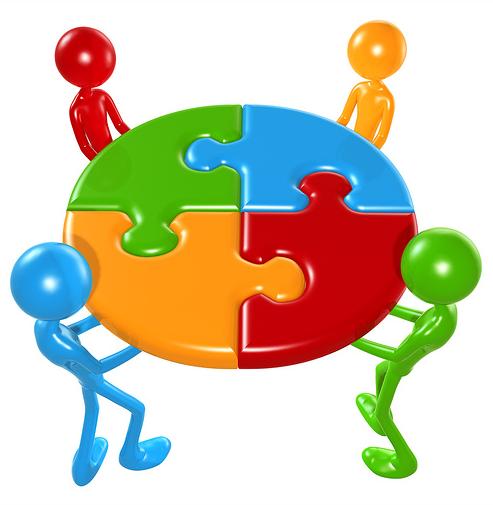 MCA 2102  
การจัดการธุรกิจสื่อสารมวลชน
Mass Communication Business Management
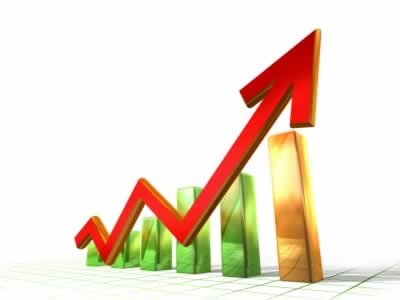 อ. อิสรี ไพเราะ (อ.ต๊ะ)
isaritiaw@gmail.com
MB. 0863583508
Chapter7
ธุรกิจวิทยุกระจายเสียงและวิทยุโทรทัศน
หัวข้อเนื้อหา
ธุรกิจวิทยุกระจายเสียง
ประวัติพัฒนาการของวทิทยุกระจายเสียงในประเทศไทย
นโยบายทางด้านสื่อในประเทศไทยในปัจจุบัน
หน่วยงานรัฐที่ให้การสนับสนุนสื่อใหม่ในปัจจุบัน
เกริ่นนำ
กิจการวิทยุกระจายเสียงและกิจการวิทยุโทรทัศนเปนกิจการทีมีความสําคัญมาก                   ตอเศรษฐกิจและสังคมของประเทศ เนื่องจากเปนสื่อประเภทที่ประชาชนทั่วไปใชรับ                ขาวสารตางๆมากกวาสื่อประเทศอื่นๆ กิจการวิทยุกระจายเสียงและวิทยุโทรทัศนจึงมีอิทธิพลสูงตอความคิด ทัศนคติ ความรูและพฤติกรรมของผูฟง และผูรับชม ซึ่งอาจมีผลใหสังคมพฒนาในทางที่ดีขึ้นหรือแยลงได

จากความสําคัญที่กลาวมาขางตน ในบทนี้จะกลาว 2 สวนคือ 1. ธุรกิจวิทยุกระจายเสียง และ 2. ธุรกิจวิทยุโทรทัศน ดังนี้
คุณลักษณะเบื้องตนของสื่อวิทยุกระจายเสียง
1. สื่อเสียง
คุณลักษณะของวิทยุคือเปนสื่อสำหรับการฟงเนื้อหาในการนําเสนอผานสื่อประเภทนี้จึงควรสั้นกระชับ เขาใจงาย หรือบางกรณีตองบรรยายใหละเอียดเพื่อให้ผู้ฟงนึกภาพตามได ไมสามารถเลาเรื่องดวยภาพแตกตาง จากโทรทัศน เนื่องจากผูชมมองเห็นจากภาพที่ปรากฏบนหนาจอโทรทัศน
คุณลักษณะเบื้องตนของสื่อวิทยุกระจายเสียง
2. เนนจินตนาการวิทยุจึงเปนสื่อที่เน้นจินตนาการของผู้ฟัง ดังนั้นการเขียนบทโฆษณาหรือละครวิทยุสามารถใสลูกเล่นพื่อสรางจินตนาการใหผูรับสารได
3. ราคาถูก
สื่อวิทยุมีราคาถูกทั้งในแงของการผลิตและการบริโภคโดยในแงของการผลิต หากมีเงินลงทุนประมาณหนึ่งแสนบาท(คณะกรรมการการรณรงคเพื่อกรปฏิรูปสื่อ,ปี 2549 อางอิงในกุลนารี เสือโรจน, น. 315) ก็สามารถตั้งสถานีวิทยุเล็กๆ ไดแลว  สวนในแงของการบริโภค วิทยุเปนสื่อที่ผูรับสารไมตองเสียคาใชจาย
ทางรายการ ผูรับสารเสียคาใชจายโดยตรงครั้งเดียวตอนซื้อเครื่องรับ
คุณลักษณะเบื้องตนของสื่อวิทยุกระจายเสียง
4. รูปแบบรายการหลากหลาย
สื่อวิทยุเขาถึงกลมผู้รับสารที่มีลักษณะเปนมวลชน(mass)คือมีจํานวนอยางหลากหลาย กระจัดกระจาย และมีความแตกตางทางประชากรศาสตร (อาทิ อายุ เพศ การศึกษา รายได) รวมถึงรูปแบบการใชชีวิต (lifestyle)
5. อยูที่ไหนก็ฟงได
สื่อวิทยุสามารถเปดรับไดทั้งภายในและภายนอกสถานที่ เนื่องจากวิธีการลักษณะ ทั้งจากเครื่องรับ วิทยุทั่วไป ซึ่งเทคโนโลยีสมัยใหมทําใหเครื่องรับวิทยุมีขนาดเล็กลงเรื่อยๆ พกพาสะดวก และยังนําไปผนวกไวกับอุปกรณที่ใชในชีวิตประจําวัน อยางโทรทัศทมือถือ คอมพิวเตอร ทําใหลดขอจํากัดเรื่องการพกพาเครื่องรับไปในสถานที่ตางๆ
คุณลักษณะเบื้องตนของสื่อวิทยุกระจายเสียง
6. กระบวนการผลิตไมซับซอน
ก า ร ผ ลิตร า ย ก า ร วิท ยุแ บง ไ ด  3  ขั้ น ตอ น ห ลัก  คือ  ก ร ะ บว น ก า ร กอ น                    ก า ร ผ ลิ ต( pre- production)กระบวนการผลิต (production)และกระบวนการ              หลังการผลิต (post-production)คลายกับ การแบงกระบวนการผลิตของรายการโทรทัศน แตเนื่องจากวิทยุเปนสื่อเสียง กระบวนการผลิตรายการจึงไม ซับซอน ไมตองใสลูกเลนหรือเทคนิคมากเหมือนการผลิตรายการโทรทัศน โดยเน้นหนักของการผลิตจะอยู ในชวงการเตรียมการมากที่สุด ทั้งบทพูด (script)และตารางออกอากาศ (program clock)
คุณลักษณะเบื้องตนของสื่อวิทยุกระจายเสียง
7. ผังรายการมีการไหลไปและขัดจัดงหวะ (flow and interruption)
การจัดผังรายการวิทยุมีลักษณะการไหลไปและขัดจังหวะ (flow   and   interruption)คือมีการวาง โฆษณาคั่นชวงรายการ คลายการวางผังของรายการโทรทัศน โดยในปจจุบัน (พ.ศ. 2557) กฎหมายกําหนดให
วิทยุและโทรทัศนประเภทธุรกิจโฆษณาไดไมเกิน 12.30 นาทีตอชั่วโมง และเฉลี่ยไมเกิน 10 นาทีตอชั่วโมง
ประวัติ พัฒนาการของวทิทยุกระจายเสียงในประเทศไทย
ในส่วนนี้จะนำเสนอข้อมูลด้านกิจการวิทยุกระจายเสียงยุของไทยตั้งแตวิทยุเริ่มเขามาในประเทศไทยเป็นครั้งแรกเพื่อให้ผู้อ่านเห็นความสัมพันธระหวางบริบททางสังคมกับระบบโครงสรางวิทยุกระจายเสียงของไทยชัดเจนยิ่งขึ้น
ประวัติ พัฒนาการของวทิทยุกระจายเสียงในประเทศไทย
ในส่วนนี้จะนำเสนอข้อมูลด้านกิจการวิทยุกระจายเสียงยุของไทยตั้งแตวิทยุเริ่มเขามาในประเทศไทยเป็นครั้งแรกเพื่อให้ผู้อ่านเห็นความสัมพันธระหวางบริบททางสังคมกับระบบโครงสรางวิทยุกระจายเสียงของไทยชัดเจนยิ่งขึ้น
ประวัติ พัฒนาการของวทิทยุกระจายเสียงในประเทศไทย
2.1 การเข้ามาของวิทยุกระจายเสียงนประเทศไทย
	วิทยุกระจายเสียงเขามาในประเทศไทยครั้งแรกเมื่อป 2470 โดยพลเอกพระเจาบรมวงศเธอ พระองคเจ้าบุรฉัตรชัยกร กรมพระกําแพงเพชรอัครโยธิน ทรงนําเครื่องส่งวิทยุมาทดลองออกอากาศที่วังบ้านดอกไม ในระยะแรกวิทยุยังไมแพรหลายมากนัก มีประมาณ 10 เครื่องและอยในกบลุ่มชนชั้นสูง 
	ในป 2473 สถานีวิทยุกระจายเสียงถาวรแหงแรกของประเทศไทยถือกําเนิดขึ้น ชื่อว่าสถานีวิทยุกรุงเทพฯ ที่วังพญาไท และในปดังกลาว ภาครัฐยังเปดโอกาสใหประชาชนทั่วไปมีเครื่องรับวิทยุได แตตองขออนุญาต ทําใหเครื่องรับวิทยุในประเทศไทยเพิ่มจาก 10 เครื่อง เปน 11,000 เครื่อง ซึ่งจุดเปลียนที่สําคัญของการขยายตัวของเครื่องรับวิทยุกระจายเสียงในประเทศไทยคือป 2492 รัฐบาลยกเลิกการจดทะเบียนเครื่องรับวิทยุ ประชาชนมีเครื่องรับไดโดยไมตองขออนุญาตและใหสวนราชการ นอกจากกรมโฆษณาการและกรมไปรษณีย สงกระจายเสียงได สื่อจึงมีการขยายตัวอยางมากเนื่อจากอุปสรรคที่ขัดขวางการขยายตัวทั้งในสวนผูสงสารและผูรับสารถูกทําลาย
ประวัติ พัฒนาการของวทิทยุกระจายเสียงในประเทศไทย
2.2 วิทยุกับตัวแปรดานการเมืองกอนการเกิดขึ้นของ กสทช.
	จากการศึกษาประวัติพัฒนาของวิทยุกระจายเสียงในประเทศไทยในภาพรวม            พบวา วิทยุถูกใชเปนเครื่องมือในการรักษาเสถียรภาพทางการเมืองของผูนําและ                  เปนชองทางการขายสินคาและแสวงหากําไรใน ภาคธุรกิจ ในลําดับแรก ผูเขียนจะกลาวถึงพัฒนาการของวิทยุไทยกับตัวแปรดานการเมืองและเศรษฐกิจในยุค กอนที่จะเกิดคณะกรรมการกิจการกระจายเสียง กิจการโทรทัศนและกิจการโทรคมนาคมแหงชาติ หรือ กสทช. ดวยความที่วิทยุเปนสื่อเสียงที่เขาถึงผูคนไดเปนจํานวนมากและกาวขามขอจํากัดหลายตอหลายอยาง ในการเปดรับสื่อ เชน การมองเห็น การอานออกเขียนได ทําใหวิทยุไดรับเลือก                เปนเครื่องมือในการเผยแพรขอมูลขาวสารและอดมการณทางการเมือง
ประวัติ พัฒนาการของวทิทยุกระจายเสียงในประเทศไทย
ในป 2475 วิทยุถูกใชเปนเครื่องมือทางการเมือง คณะราษฎรใชวิทยุกระจายเสียงเผยแพรขาวการเปลี่ยนแปลงการปกครองและหลังจากนั้นวิทยุก็ยังถูกใชเป็นเครื่องมือทางการเมืองเรื่อยมา โดยในป 2481 ซึ่ง พลตรีหลวงพิบูลสงครามเปน   นายกรัฐมนตรี มีการใชวิทยุกระจายเสียงเผยแพรนโยบาลชาตินิยม รัฐนิยม และ
การเปลี่ยนวัฒนธรรมใหเปนสากล เชน รณรงคใหสวมหมวก รองเพลงรําวงมาตรฐาน จนกระทั่งในชวงป 2483-2485 เกิดกรณีเรียกรองดินแดนจากฝรั่งเศส รัฐบาลของจอมพล ป. พิบูลสงคราม ไดตั้งสถานี วิทยุกระจายเสียงเคลื่อนที่ 12 สถานีตามแนวชายแดน และในชวงป 2484-2488 ที่เกิดสงครามโลกครั้งที่ 2 วิทยุกระจายเสียงมีบทบาทในการโฆษณาชวนเชื่อลัทธิทางการเมือง
ประวัติ พัฒนาการของวทิทยุกระจายเสียงในประเทศไทย
หลักจากนั้น ในชวงเหตุการณ 14 ตุลาคม 2516 นิสิตนักศึกษาเรียก  รองประชาธิปไตย แต วิทยุกระจายเสียงที่เติบโตมากับรัฐบาลทหารเผด็จการและธุรกิจบันเทิงไมปรับตัว และเปนเครื่องมือในการ โฆษณาชวนเชื่อของทหาร
ตอมาในป 2518 มีประกาศใชระเบียบวาดวยวิทยุกระจายเสียงและวิทยุโทรทัศน โดยมีคณะ กรรมการบริหารวิทยุกระจายเสียงและ                 วิทยุโทรทัศน (กบว.) ทําหนาที่กํากับดูแลสถานีวิทยุและโทรทัศน เกิด การตรวจเซนเซอรเนื้อหารายการ
ประวัติ พัฒนาการของวทิทยุกระจายเสียงในประเทศไทย
กระทั่งในป 2519 เกิดวิกฤติการณการเมืองขึ้นอีกครั้ง นั่นคือ เหตุการณ 6 ตุลาคม 2519 วิทยุยังคง ถูกใชเปนเครื่องมือทางการเมืองอยางเขมขน โดยคณะปฏิรูปยึดการปกครองและออกคําสั่งควบคุมการเสนอ
ขาวทางวิทยุ บังคับใหทุกสถานีถายทอดขาวจากสถานีวิทยุกระจายเสียงแหงประเทศไทยวันละ 4 ครั้ง และ
ถายทอดรายการ เพื่อแผนดินไทย จากกองบัญชาการทหารสูงสุด ในขณะที่นักศึกษาที่เขารวมกับพรรค คอมมิวนิสตใชสื่อวิทยุเสียงประชาชนแหงประเทศไทย เพื่อตอบโตรัฐบาล
ประวัติ พัฒนาการของวทิทยุกระจายเสียงในประเทศไทย
ผานไป 16 ปประเทศไทยตองเผชิญวิกฤติการณทางการเมืองอีกครั้ง จากเหตุการณ “พฤษภาทมิฬ” ในชวงป 2535 การทําหนาที่สื่อมวลชนของวิทยุกระจายเสียงยังคงถูกกลาวถึงในดานลบวาขาดอิสระ ถูก ครอบงํา และเปนเครื่องมือรับใชรัฐบาลไมตางจากการทําหนาที่ที่ผานมาในอดีต ซึ่งหลังจากผานพนเหตุการณ “พฤษภาทมิฬ” นายอานันท ปนยารชุน อดีตนายกรัฐมนครีมนโยบาลใหเปดเสรีสื่อของรัฐ โดยออกระเบียบวา ดวยวิทยุกระจายเสียงและวิทยุโทรทัศน พ.ศ. 2535 เกิดกองงานคณะกรรมการวิทยุกระจายเสียงและโทรทัศน แหงชาติ (กกช.) ขึ้นเพื่อปฏิบัติหนาที่แทน กบว. โดย กกช. จะทําหนาที่กํากับดูแลกิจการวิทยุและโทรทัศน มิใชควบคุมหรือครอบงํา
ประวัติ พัฒนาการของวทิทยุกระจายเสียงในประเทศไทย
จากความพยายามในการสรางเสรีภาพในการทําหนาที่ใหกับสื่อวิทยุ เสรีภาพดังกลาวเริ่มแบงบานมาก ขึ้นในชวงป 2540 เพราะรัฐธรรมนูญป พ.ศ. 2540 เปดโอกาสใหประชาชนสามารถเขาถึงและใชประโยชนจาก คลื่นความถี่ไดมากขึ้น จึงทําใหเกิดวิทยุโครงสรางใหมที่เรียกวา วิทยุชุมชน
วิทยุกระจายเสียงประเภทธุรกิจ
3.1 การผลิต (production)
- ขั้นกอนการผลิตรายการ เป็นการวางแผนจัดรูปแบบรายการจัดหาทีมงาน เขียนบทนัดหมายผูรวมรายการ ฯลฯ
- ขั้นผลิตรายการ เปนการออกอากาศสดหรือการบันทึกเสียงทั้งในและนอกสถานที่ ทั้งการสัมภาษณ พูดคุย ดําเนินรายการเพลง และใหเสียงในละครวิทยุหรือรายการประเภทใดก็ตาม
- ขั้นหลังผลิตรายการ เปนการตัดตอเสียง สําเนาเทปหรือบันทึกขอมูลไวใชในโอกาสตอไป รวมไปถึง การประเมินผลการผลิตรายการ
วิทยุกระจายเสียงประเภทธุรกิจ
3.2 การเตรียมผังรายการ
หลักการพอสังเขปที่สามารถนําไปปรับประยุกตใชใหเหมาะสมกับสถานการณของสถานีวิทยุตางๆ (สาขาวิชานิเทศศาสตร มหาวิทยาลัยสุโขทัยธรรมาธิราช, 2552 อางถึงใน กุลนารี เสือโรจน, น.329) ดังนี้
1. ความสอดคลองเหมาะสมกับกลุมเปาหมาย: การจัดวางเนื้อหารายการในแตละชวงเวลาของวันตองคํานึงถึงความตองการของกลุมเปาหมาย
2. แบบแผนทางพฤติกรรมในการรับฟงรายการของกลุมเปาหมาย:ศึกษาลักษณะการรับฟงรายการ ของกลุมเปาหมาย เชน ชวงเวลา ความถี่ หรือสถานที่ในการเปดรับฟง
วิทยุกระจายเสียงประเภทธุรกิจ
3. การควบคุมการไหลเวียนของผูฟงรายการ: เพื่อ
(3.1) ดึงหรือลากผูฟงดวยเนื้อหา
(3.2) ตอกย้ําการจดจํา เปด jingle แนะนํา
(3.3) ใหนักจัดรายการคนกอนหนาชวยแนะนํา หรือชัดจูง
(3.4) สรางลูกเลน (gimmick)หรือจุดเดนของรายการแตละชวง
4. การรักษารายการ (รักษากลุมเปาหมายเดิม):
5. การเพิ่มความนาสนใจ (ขยายกลุมเปาหมายใหม):
วิทยุกระจายเสียงประเภทธุรกิจ
นอกจากนี้ การจัดผังรายการวิทยุยังตองคํานึงถึงความเหมาะสม ดังนี้
1. AA ชวงเวลาระหวาง 06:00-09:00 น. เรียกวา “drive time”เปนชวงที่มีผูฟงมากที่สุด
2. A ชวงเวลาระหวาง 15:00-19:00 น. เรียกวา “afternoon drive  time”เปนชวงขับรถกลับบาน ตอนเย็นหลังเลิกงาน
3. B ชวงเวลาระหวาง 09:00-15:00 น. เรียกวา “run of station”(ROS)เปนเวลากลางวัน จะมีกลุ่มแม่บานรวมไปถึงกลุมวัยรุนและคนทํางานออฟฟต
วิทยุกระจายเสียงประเภทธุรกิจ
4. C ชวงเวลาระหวาง 19:00 น. ไปถึงปดสถานี เปนชวงเวลาที่ผูคนจะอยูบาน แตชวงดึกไปแลว (หลัง 4 ทุม) จะมีผูฟงวิทยุมากขึ้น ไดแก กลุมวัยรุน กลุมคนทํางานตอนกลางคืน รวมถึงกลุมคนนอนดึก
วิทยุกระจายเสียงประเภทธุรกิจ
การแพรกระจาย (distribution)
	เทคโนโลยีที่กาวหนาในปจจุบันสงผลใหรูปแบบการสงกระจายเสียงของสื่อวิทยุหลากหลายมากขึ้น อีกทั้งเนื่อหาสารยังขยายขอบเขตจากสื่อเสียงไปสูสื่อภาพและเสียงดวย (อางอิงใน กุลนารี เสือโรจน, น.341)
วิทยุกระจายเสียงประเภทธุรกิจ
-  รูปแบบการสงกระจายเสียง
frequency modulation (FM)/amplitude modulation (AM)
satellite C band/satellite Ku band
local cable TV
internet radio station (radio on demand/live)
วิทยุกระจายเสียงประเภทธุรกิจ
- รูปแบบการรับสาร ไมใชแคเสียง แตมีภาพดวย
web cam
radio on TV
YouTube
facebook
วิทยุกระจายเสียงประเภทธุรกิจ
ชองทางหลักก็ยังคบเปนการกระจายเสียงผานคลื่นความถี่ โดยการไดสิทธิใน           การใชประโยชนจากคลื่อ ความถี่ของผูผลิตรายการวิทยุนี้ จะกลาวถึง 2 ระบบสําคัญ คือ สัมปทาน และระบบใบอนุญาต (นารี เสือโรจน, น.342)
ระบบสัมปาน
	การไดมาซึ่งคลื่นความถี่ของการประกอบกิจการวิทยุประเภทธุรกิจกอนเกิด กสทช. จะใชระบบการ ประมูลคลื่นความถี่โดยไมแยกกลุมผูประมูลตามความครอบคลุมของพื้นที่การกระจายเสียง ลักษณะความเปน เจาของและการใชประโยชนคลื่นความถี่วิทยุในชวงดังกลาว มี 4 ลักษณะดังนี้
(1) รัฐเปนเจาของและดําเนินการเอง
(2) รัฐเปนเจาของและดําเนินการโดยเอกชน
(3) รัฐวิสาหกิจเปนเจาของและดําเนินการเอง
(4) รัฐวิสาหกิจเปนสัปทานแกเอกชนในระยะยาว
วิทยุกระจายเสียงประเภทธุรกิจ
ลักษณะการเปนเจาของกิจการสถานีวิทยุกระจายเสียง
รัฐเปนเจาของและดําเนินการเอง
2. รัฐเปนเจาของและดําเนินการโดยเอกชน (กระทรวงกลาโหมเปนเจาของคลื่นมากที่สุด) 
3. รัฐวิสาหกิจเปนเจาของและดําเนินการเอง
วิทยุกระจายเสียงประเภทธุรกิจ
4. แนวทางการดําเนินงานวิทยุกระจายเสียงประเภทธุรกิจจากมุมมองของผูประกอบการมืออาชีพ
	การเรียนรู้วิธีคิดจากมุมมองของผูประกอบการมืออาชีพจะเปนประโยชนอยางมากในการศึกษาเรื่องแนวทางการดําเนินงานวิทยุประเภทธุรกิจ เพราะผูบริหารที่คร่ําหวอดในแวดวงมาอยางยาวนานผานการเรียนรู
	กรณีศึกษาในโลกแหงความเปนจริงมามากมาย จนสามารถขมวดหรือสรุปหลักการทํางานออกมาไดอยางเปน รูปธรรมซึ่งหากจะกลาวถึง บริษัทยักษใหญในวงการธุรกิจวิทยุของไทยที่ได้รับการยอมรับและยืนหยัดในอุตสาหกรรมธุรกิจวิทยุมาอยางยาวนาน
วิทยุกระจายเสียงประเภทธุรกิจ
เอไทม์ มีเดีย ภายใตการบริหารงานของสายทิพย มนครีกุล ณ อยุธยา                 ยอมเปนชื่อหนึ่งที่หลายคนนึกถึง แนวทางการดําเนินงานในธุรกิจวิทยุของสายทิพยที่เคยใหสัมภาษณนิตยสารแพรว ในหัวขอ “เคล็ดลับของการ
ประสบความสำเร็จในวงการวิทยุ” มีองคประกอบสําคัญ 3 ประการ คือ (1) แนวคิดหลัก หรือ concept ของสถานีวิทยุหรือรายการตองชัดเจน                (2) นักจัดรายการวิทยุควรมีคุณลักษณะสอดคลองกับแนวคิดหลักของคลื่น และ (3) ตองมีผู้ช่วยที่ดีคืองานวิจัย   (แพรว, กุมภาพนั  ธ 2553: 192 อางถึงในกุลนารี เสอื  โรจน, น.357)) ซึ่ง
วิทยุกระจายเสียงประเภทธุรกิจ
จากองคประกอบทั้ง 3 ประการนี้ ผูเขียนไดนํามาวิเคราะหต่อยอดในรายละเอียด ดังนี้
4.1  แนวคิดหลัก (concept)ของสถานีวิทยุหรือรายการต้องชัดเจนการกําหนดแนวคิดหลัก (concept) ของสถานีวิทยุหรือรายการต้องชัดเจนเนื่องจาก สถานีวิทยุในประเทศไทยมีมากกวา 500 สถานี ทั้งระบบ AM และ FM ไมนับวิทยุชุมชนหรือวิทยุที่ออกอากาศ
วิทยุกระจายเสียงประเภทธุรกิจ
4.2  นักจัดรายการวิทยุควรมีคุณลักษณะสอดคลองกับแนวคิดหลักหรือ concept ของคลื่น
	การเลือกนักจัดรายการวิทยุเปนสิ่งสําคัญมากเพราะนักจัดรายการวิทยุเปรียบเสมือนดานหนาสุด ผูฟงจะทําความรูจักรายการหรือสถานีวิทยุนั้นๆ ผานนักจัดรายการ เพราะเปนบุคคลที่เขาถึงไดโดยงาย จึงอาจ กลาวไดวา ภาพลักษณของนักจัดรายการวิทยุที่ความสัมพันธอยางยิ่งกับการกําหนดการรับรูภาพลักษณของคลื่น นอกจากนี้ การที่นักจัดรายการวิทยุมีบุคลิกลักษณะสวนตัว (character)และวิถีชีวิต (lifestyle)ที่ สอดคลองกับแนวคิดหลักของคลื่นหรือรายการที่จัด มีแนวโนมจะสามารถถายทอดความเปนตัวตนของคลื่น หรือรายการที่จัดไดดี ผานมุมมองของคนวงในที่รูลึก รูจริง เนื่องจามีความคุนชินและมีทุนความรูที่จะนําขอมูล มาเสนอผูฟงไดอยางลึกซึ้ง อีกทั้งยังทําใหผูฟงรูสึกถึงความเปนพรรคพวกเดียวกัน หรือคอเดียวกัน ทําใหผูฟง รูสึกคลอยตามไดงายขึ้น
วิทยุกระจายเสียงประเภทธุรกิจ
4.3  ตองมีผูชวยที่ดีคือ งานวิจัย
	ถึงแมผูผลิตจะมีการแบงกลุมผูฟงรายการวิทยุออกเปนกลุมผูฟงเฉพาะ (target audience)โดยสราง จุดรวมทางลักษณะประชากรศาสตร ทัศนคติหรือวิถีชีวิต แตดวยคุณลักษณะความเปนมวลชน (mass)ที่มีอยู เปนจํานวนมาก อยูกันอยางกระจัดกระจาย และไมรูจักกัน การวิจัยจึงเปนผูชวยสําคัญที่ผูผลิตใชในการเก็บ รวบรวมขอมูลเพื่อนํามาใชประโยชนในดานตางๆ การเลือกวิธีการวิจัยที่เหมาะสมมีผลอยางยิ่งตอ ประสิทธิภาพของขอมูลที่ไดรับ ดวยเหตุนี้ การเรียนรู การทําความเขาใจระเบียบวิธีการวิจัยทางวิทยุอยางถอง แทจะทําใหผูผลิตตัดสินใจเลือกวิธีการวิจัยที่เหมาะสมไดดียิ่งขึ้น
วิทยุกระจายเสียงประเภทธุรกิจ
5. ทิศทางวิทยุกระจายเสียงในอนาคต
ทิศทางวิทยุกระจายเสียงในอนาคต มีที่โดดเดนดังนี้
(1)ปริมาณวิทยุกะจายเสียงประเภทธุรกิจจะเพิ่มจกนวนขึ้นอยางมาก เพราะการปรับเปลี่ยนจากการออกอากาศจากแอนะล็อกซึ่งเป็นระบบการออกอากาศเปนดิจิทัลจะทําใหสามารถบีบอัดสัญญาณ ทําใหคลื่นความถี่สามารถนําไปใชงานไดมากขึ้น
(2)แนวโนมผู้รับสารวิทยุธุรกิจในอนาคตจะสามารถสลับบทบาทกับผู้ส่งสารได้ง่ายขึ้นเนื่องจากเทคโนโลยีที่กาวหนาเอื้อตอการจัดรายการดวยตนเอง
(3)จากตารางจะเห็นไดวา ปจจุบันอัตราคาโฆษณาในสื่อวิทยุมีแนวโนมลดลงแตใน อนาคต เมื่อวิทยุปรับเปลี่ยนระบบการออกอากาศจากแอนะล็อกเป็นดิจิทัลชองทางการกระจายเสียงก็จะมี มากขึ้นตามไปดวย ทําใหมูลคาเงินโฆษณาที่จะหมุนเวียนในตลาดอุตสาหกรรมวิทยุ อาจมีแนวโนมที่จะเพิ่มสูงขึ้นตามไปดวย
วิทยุกระจายเสียงประเภทธุรกิจ
วิทยุกระจายเสียงประเภทธุรกิจ
กลาวโดยสรุป การประกอบธุรกิจวิทยุกระจายเสียงผูประกอบการจําเปน
ตองทําความเขาใจกับ กระบวนการผลิต (production)การแพรกระจาย (distribution)และการบริโภค (consumption)รวมถึง ปจจัยทั้งภายในและภายนอกทสี่  งผลกระทบตอ  การประกอบ เพื่อนําขอมูลมาวิเคราะหและวางแผนการบริหาร จัดการใหเหมาะสมเพื่อใหการดําเนินงานของสถานีบรรลุเปาหมาย ซึ่งปจจุบันวิทยุกระจายเสียงในประเทศไทย กําลังจะกาวเขาสูบริบทใหมหลังการเกิดขึ้นของสํานักงานคณะกรรมการกิจการกระจายเสียง กิจการโทรทัศน และกิจการโทรคมนาคมแหงชาติ หรือ กสทช. ตอไปในอนาคต
ธุรกิจโทรทัศน
1.  ความสำคัญและพัฒนาการของธุรกิจโทรทัศน
“โทรทัศน” คนส่วนใหญ่นึกถึงคือรายการโทรทัศนประเภทตางๆ ที่ให้ทั้งขอมูลขาวสารและความบันเทิงกับผูชมในชีวิตประจําวัน อยางไรก็ตามบทบาทสําคัญอีกดานหนึ่งที่มักถูกมองขามไปคือบทบาททางดานธุรกิจ ธุรกิจโทรทัศนมีมูลคาทางเศรษฐกิจสูงมากและสูงสุดเปนอันดับหนึ่งในบรรดาสื่อมวลชนทั้งหมด โทรทัศนไมไดเปนเพียงสินคาทั่วไปที่ผลิตขึ้นมาเพื่อตอบสนองความตองการของผู้บริโภคและหวังผล กําไรทางธุรกิจทเทานั้น   เพราะ “รายการโทรทัศน” ถือเป็นสินคาทางวัฒนธรรมที่ส่งผลตอการรับรู ทัศนคติ
พฤติกรรม และการสรางอัตลักษณตางๆ ใหผู้คนในสังคมรวมั้งยังสรางอุดมการณความคิดทางการเมืองไดดวย (Solomon, 1999) (อางอิงใน ศิริมิตร ประพันธธุรกิจ,น. 367)
ธุรกิจโทรทัศน
โครงสรางและบุคลากรในธุรกิจวิทยุโทรทัศน
โครงสรางและบุคลากรในธุรกิจโทรทัศนแบงออกเปน 4 กลุมใหญๆ คือ (1) ผปู  ระกอบการดานเทคโนโลยีโทรทัศน (2) สถานีโทรทัศนและผจู  ัดหารายการ (3) ผู้ใหเงินสนับสนุนการจัดรายการและ (4) ผชู  มโดยผูเลนแตละตัวมีบทบาทตอธุรกิจโทรทัศน ดังนี้ (ศิริมิตร ประพันธธุรกิจ, น.379)
	2.1  ผูประกอบการดานเทคโนโลยีโทรทัศน
เทคโนโลยีโทรทัศน์เปลี่ยนแปลงอยู่ตลาดเวลาตั้งแต่เปนโทรทัศนระบบกลไกแบบจานหมุน เปลี่ยนมาเป็นแบบแอนะล็อกและเปนระบบดิจิทัลในปัจจุบัน เทคโนโลยีโทรทัศนเปนธุรกิจที่เติบโตมาคู่กันกับกิจการโทรทัศน เพราะการรับชมรายการโทรทัศน ตองอาศัยอุปกรณทางด้านอิเล็กทรอนิกส์ ผู้ประกอบการดานเทคโนโลยีโทรทัศนจึงเปนสวนประกอบสําคัญตอการพัฒนาธุรกิจโทรทัศน
ธุรกิจโทรทัศน
2.2  สถานีโทรทัศนและผูจัดหารายการ
	สถานีโทรทัศนมีภารกิจหลักในการจัดหาผลิตสงเสริมรายการซื้อขายแลกเปลี่ยนรายการ จัดผัง รายการ และนําเสนอรายการออกอากาศเปนประจําทุนวัน สถานีโทรทัศนจึงเปรียบเหมือนตลาดที่เปนพื้นที่ให “รายการโทรทัศน” ตางๆ นํามาจัดแสดงใหลูกคาเลือกชมอยางจุใจ ทั้งนี้ รายการที่สถานีโทรทัศนนํามา ออกอากาศมาจากหลายแหลงดังนี้
(ก)  สถานีโทรทัศนเปนผูผลิตรายการเอง  รายการที่ทางสถานีโทรทัศนนิยมผลิตเอง ไดแก รายการ ขาว และรายการประจําบางรายการที่สถานีโทรทัศนใหเจาหนาที่ฝายผลิตรายการของตนเปนผูควบคุมดูแลการผลิต
ธุรกิจโทรทัศน
(ข)  การจางบริษัทภายนอกผลิตรายการ สถานีโทรทัศนสวนใหญไมมีทรัพยากรบุคคลมากพอท่จะ ผลิตรายการเองไดทั้งหมด จึงใชวิธีออกเงินจางบริษัทภายนอกมาผลิตรายการให โดยสถานีโทรทัศนทําหนาที่ กําหนดกรอบแนวคิดรายการที่ตองการ เลือกเรื่อง เลือกผูแสดง เลือกวิธีการนําเสนอ และอื่นๆ วิธีการคัดเลือก ผูรับจางผลิตรายการอาจใชระบบอุปถัมภ หรือการคัดเลือกตามหลักความรูความสามารถก็ได
ธุรกิจโทรทัศน
(ค)  การแบงเชาเวลาใหผูอื่นดําเนินรายการแทน เนื่องจากสถานีโทรทัศนมีภาระหนักในการจัดหา รายการมานําเสนอผูชมทุกวัน วันละหลายชั่วโมง การผลิตรายการเองทั้งหมดเปนสิ่งที่เหน็ดเหนื่อยและใชตนทุนสูงมาก ขณะเดียวกันผูผลิตรายการจํานวนมากไมมีเงินทุนและไมมีโอกาสจัดตั้งสถานีโทรทัศนของตน จึงตองใชวิธีขอเชาเวลาออกอากาศจากสถานีโทรทัศนแทน ขอตกลงการเชาเวลาของสถานีโทรทัศนขึ้นอยูกับ เงื่อนไขสัญญาแตละฉบับที่คูสัญญาจะตกลงกัน เชน การเก็บคาเชาเวลา การรวมกันลงทุนผลิตรายการ และ การแบงเวลาใหเชาในลักษณะที่เรียกวา “ไทม แชรริ่ง” (time sharing) ซึ่งสถานีโทรทัศนไมคิดคาเชาเวลา แต ขอแลกเปนสัดสวนเวลาในการโฆษณา
ธุรกิจโทรทัศน
การซื้อสิขสิทธิ์รายการจากผูผลิตทั้งในและตางประเทศ 
	การซื้อลิขสิทธิ์รายการดีๆ มา ออกอากาศเปนกลยุทธหนึ่งที่สถานีโทรทัศนหลายแหงนิยมใช การซื้อสิขสิทธิ์อาจซื้อทั้งรายการโดยไมมีการ เปลี่ยนแปลงเนื้อหาใดๆ เชน ละคร ซีรีส ภาพยนตร อีกรูปแบบหนึ่งที่พบ            บอย คือ การซื้อลิขสิทธิ์รูปแบบ
รายการจากตางประเทศ ไดแก รายการเรียลิตี้ เชน The Voice  Thailand,  Thailand’s  Got  Talent  และ
True Academy Fantasia เปนตน
ธุรกิจโทรทัศน
(จ)  สถานีโทรทัศนแมขายหรือบริษัทในเครือเปนผูจัดสงรายการให ในสหรัฐฯ สถานีโทรทัศนแบบ เครือขายถือเปนหัวใจหลักในการดําเนินธุรกิจ โดยสวนใหญสถานีโทรทัศนแมขายระดับชาติ (national network station)อยาง NBC, ABC, และ CBS จะทําสัญญาจัดสงรายการหรือทวนสัญญาณออกอากาศจาก สถานีแมไปยังสถานีลูก (affiliate) ที่กระจายอยูในพื้นที่ตางๆ ทั่วประเทศ
ธุรกิจโทรทัศน
2.3  ผูใหเงินสนับสนุนการจัดรายการ
	วิภา  อุตมฉันท (2546:  169-183 อางถึงในศิริมิตร  ประพันธธุรกิจ, น.383) ไดกลาวถึงแหลงรายได หลักๆ ของผูจัดรายการโทรทัศนวาสวนใหญไดมาจาก 5 แหลง ดังนี้
งบประมาณจากรายไดแผนดิน
คาโฆษณา
เงินคาธรรมเนียมเครื่องรับชมโทรทัศน
เงินคาบริการสมาชิก
เงินอุดหนุนอื่นๆจากผู้จัดรายการ
ธุรกิจโทรทัศน
2.4  ผูชม
	ผู้ชมรายการโทรทัศนมีความสําคัญตอความอยูรอดของธุรกิจ               โทรทัศนเปนอยางมากผู้ชมไมไดเปน เพียงผูดูรายการเทานั้นแตแทจริงแลว ผู้ชมมีสวนจายเงินใหการดําเนินธุรกิจโทรทัศนทุกประเภท โดยอาจอยู
ในรูปแบบการจายเงินภาษี การจ่ายค่าธรรมเนียมการรับชมรายการ และการจายผานการซื้อสินคาและบริการ ใหกับเจาของผลิตภัณฑที่เปนผูอุปถัมภรายการ เปนตน
ธุรกิจโทรทัศน
3.  โครงสร้างตลาดโทรทัศน์ของประเทศไทย
กิจการโทรทัศนในประเทศไทยผานรอนผานหนาวมาเกือบ 60 ป โดยเริ่มออกอากาศอยางเปนทางการครั้งแรกเมื่อวันที่ 24 มิถุนายน 2498 สมัยจอมพลแปลก   พิบูลสงคราม เปนนายกรัฐมนตรี สถานีโทรทัศนแหงแรกของไทยมีชื่อว่า  สถานีโทรทัศนไทยทีวี ชอง 4 หรือ เรียกกันทั่วไปวา “ชอง 4 บางขุนพรหม” หลังจากนั้นมีการจัดตั้งสถานีโทรทัศนเพิ่มขึ้นมาเรื่อยๆจนปจจุบันมีจํานวนนับรอยๆชอง ทั้งโทรทัศน ระบบแอนะล็อก โทรทัศนผ่านดาวเทียม เคเบิ้ลทีวี อินเทอรเน็ตทีวีและดิจิทัล ทีวีภาคพื้นดินเปนตน
ธุรกิจโทรทัศน
โดยที่ผานมาระบบการบริหารจัดการกิจการของไทยมีความยุ่งเหยิงพอสมควร เนื่องจากไมมีหนวยงานกลางกํากับ ดูแลกิจการโทรทัศนของไทยในภาพรวมอยางเปนระบบ ทําใหโครงสรางตลาดโทรทัศนไทยเปนไปอยางไร ระเบียบจนกระทั่งในวันที่ 7 ตุลาคม 2554 จึงมีคณะทํางานโดยตรงที่เขามาทําหนาที่กํากับดูแลกิจการกระจายเสียง กิจการโทรทัศน และกิจการโทรคมนาคม อยางเปนทางการครั้งแรกในชื่อคณะกรรมการกิจการกระจาย เสียง กิจการโทรทัศน และกิจการโทรคมนาคมแหงชาติ (กสทช.) ตามขอกําหนดในมาตรา 17 แหง พระราชบัญญัติองคกรจัดสรรคลื่นความถี่และกํากับการประกอบกิจการวิทยุกระจายเสียง วิทยุโทรทัศน และ กิจการโทรคมนาคม พุทธศักราช 2553 เพื่อทําหนาทกํากับดูแลทรัพยากรคลื่นความถี่ของชาติ (ศิริมิตร ประพันธ์ธรุกิจ, น.388)
ธุรกิจโทรทัศน
4. บทวิเคราะหตลาดธุรกิจโทรทัศน์ไทย
ความเปลี่ยนแปลงในโครงสรางตลาดโทรทัศนของไทยหลัง กสทช. เขามาปฏิบัติหน้าที่แตป 2554 สภาพตลาดโทรทัศนของไทยเปลี่ยนไปค่อนขางมาก การวิเคราะหแนวโนมตลาดโทรทัศนสวนนรี้ได้นําขอมูลตางๆ มาอธิบายใหเห็นวา ตลาดโทรทัศนของไทยนาจะเปลี่ยนแปลงไปอยางไรบาง โดยแบงออกเปน 3 สวน คือ
(1)  ตลาดฟรีทีวีภาคพื้นดิน
(2)  ตลาดโทรทัศนแบบบอกรับสมาชิก
(3)  ตลาดโทรทัศนในระบบจานรับสัญญาณดาวเทียมแบบไมตองจายรายเดือน
ธุรกิจโทรทัศน
4.1  ตลาดฟรีทีวีภาคพื้นดิน
	กลางเดือนมิถุนายน ป 2558 คณะกรรมการกิจการกระจายเสียง และกิจการโทรทัศน (กสทช.) มีมติเห็นชอบแผนการยุติการรับสงสัญญาณวิทยุโทรทัศนในระบบแอนะล็อกหรือโทรทัศนระแบบแอนาล็อก เดือนถัดมา ฐากร ตัณฑสิทธ์ เลขาธิการคณะกรรมการกิจการกระจายเสียง กิจการโทรทัศน และกิจการโทรคมนาคมแหงชาติ (กสทช.) ออกแถลงขาวแผนการยุติ           การออกอากาศโทรทัศนระบบแอนะล็อกโดยตั้งเป้าให้แล้วเสร็จภายในป 2561
ธุรกิจโทรทัศน
ที่มา:http://digital.nbtc.go.th/article_detail.php?article=143
ธุรกิจโทรทัศน
การเผลี่ยนผานโทรทัศนระบบแอนะล็อกเปนดิจิทัล ทีวีภาคพื้นดิน สงผลใหการรับสัญญาณโทรทัศน์ตองใชตัวรับสัญญาณที่เปนกลองรับสัญญาณดิจิทัลทีวี (set   top  box) หรือเคร่อื  งรับโทรทัศนท่ีมีดิจิทัลจูน เนอร (iDTV)โดยผูซื้ออาจสังเกตไดจากสติ๊กเกอร กสทช. และสัญลักษณ “นองดูดี ดิจิตอลทีวี” ที่ติดไว้กับอุปกรณเครื่องรับโทรทัศน การเปลี่ยนเทคโนโลยี               การออกอากาศโทรทัศนดังกลาวทําใหธุรกิจของกลุมผูผลิตอุปกรณเครื่องรับและ เครื่องสงสัญญาณดิจิทัลทีวีขยายตัว ในทางกลับกันผูผลิตเทคโนโลยี                 โทรทัศนในระบบแอนาล็อกจะคอยๆ หมด ไป หรือจําเปนตองเปลี่ยนธุรกิจของตนไปสูระบบดิจิทัลแทน
ธุรกิจโทรทัศน
นอกจากความเปลี่ยนแปลงดานเทคโนโลยีแลว สถานีโทรทัศนในระแบบแอนาล็อกฟรีทีวีภาคพื้นดิน แตเดิมจํานวน 6 ชอง ตองทยอยยุติการใหบริการโทรทัศนในระบบแอนา ล็อกภายในป 2561 ยกเวน สถานีโทรทัศนไทยทีวีสีชอง 3 และสถานีโทรทัศนสีกองทัพบกชอง 7 ที่ดำเนินกิจการในระบบแอนาล็อก
ตอไปจนกวาจะสิ้นสุดสัญญาสัมปทานในป 2563 และป 2566 ตามลําดับ ผู้ชมที่ใช้อุปกรณรับสัญญาณ โทรทัศนดวยเสาอากาศเพียงอยางเดียวจะไมสามารถรับชมชองรายการโทรทัศนที่ออกอากาศในระบบแอนะล็อกไดอีกหลังจากสถานียุติการสงสัญญาณ ดวยระบบแอนะล็อก ดังนั้น จํานวนผูชมโทรทัศนในระบบแอนะล็อกจะคอยๆ ลดลง ดังเอกสารเผยแพรในงานสัมมนาเชิงวิชาการ “ใครรอด ใครรวง ชีชะตาทีวีดิจิตอลประเทศ
ธุรกิจโทรทัศน
วันที่ 1 เมษายน 2558 ที่มหาวิทยาลัยธรรมศาสตร ทาพระจันทร พบวาตั้งแตเดือนเมษายน 2557 –มีนาคม 2558 แนวโนมสัดสวนผูรับชมดิจิทัลทีวีเพิ่มจากรอยละ 9 เปนรอยละ 25.7 ผกผันกับจํานวนผูรับชมรายการโทรทัศนในระบบแอนะล็อกที่ลดลงจากรอยละ 91 มาอยูที่รอยละ 71.3 ชองฟรีทีวีภาคพื้นดินที่มาแทนระบบเดิมเรียกวา “ดิจิทัลทีวี” ซึ่งผูประกอบกิจการโทรทัศนกลุมนี้ตองขอรับการจัดสรรคลื่นความพี่และยื่นขอรับใบอนุญาตการประกอบกิจการโทรทัศนจาก กสทช. จํานวนชอง รายการดิจิทัลทีวี กสทช. ไดกําหนดไว 48 ชอง แบงเปนชองบริการสาธารณะ 12 ชอง ชองบริการทางธุรกิจ 24 ชอง และชองบริการชุมชน 12 ชอง กลุมที่ไดเปดใหยื่นขอใบอนุญาตกอนคือกลุมโทรทัศนเพื่อใหบริการ ทางธุรกิจ ซึ่งคัดเลือกดวยวิธีการประมูล ดําเนินการเสร็จแลวเมื่อวันที่ 26-27 ธันวาคม 2556 ลําดับตอไปคือ สถานีโทรทัศนเพื่อใหบริการสาธารณะ ซึ่งใชวิธีคัดเลือกตามคุณสมบัติที่เหมาะสมโดย กสทช. เปนผูพิจารณา และทายสุดคือโทรทัศนเพื่อใหบริการชุมชน ซึ่ง กสทช. เปนผูพิจารณาออกใบอนุญาตใหกับผูยื่นขอที่มีความ เหมาะสมเชนกัน
ธุรกิจโทรทัศน
4.2  ตลาดโทรทัศนแบบบอกรับสมาชิก
นับตั้งแตธุรกิจโทรทัศนแบบบอกรับสมาชิกรายใหญระดับชาติอยาง IBC ควบรวมกิจการกับ UTV  เปน UBC และสุดทายเปลี่ยนเปนทรูวิชั่นส ทําใหตลาดโทรทัศนแบบบอกรับสมาชิกของไทยมีลักษณะโตเดี่ยว เพียงรายเดียวโดยเฉพาะในกลุมลูกคาคนเมือง เนื่องจากผูประกอบการโทรทัศนแบบบอกรับสมาชิกรายอื่นๆ
ลวนเปนผูประกอบการรายยอยในทองถิ่นทั้งสิ้น แตภายหลังผูประกอบการเคเบิลทีวีทองถิ่นรายยอยหลายรายไดรวมกลุมจัดตั้งเปนบริษัท เคเบิล ไทย โฮลดิ้ง จํากัด (มหาชน) หรือ CTH จนกลายเปนกลุมทุนเคเบิลทีวี รายใหญขึ้นมา เพื่อแขงขันกับทรูวิชั่นสซึ่งเปนผูใหบริการโทรทัศนแบบบอกรับสมาชิกที่ครองสวนแบงในตลาด
ประเภทนี้มากที่สุด
ธุรกิจโทรทัศน
การรวมตัวของผูประกอบการเคเบิลทีวีรายยอยๆ ที่กระจายตัวอยูแทบทุกจังหวัดทั่วประเทศ และการ ปรับโครงสรางผูถือหุนครั้งใหญของ CTH เมื่อเดือนเมษายน 2555 ทําใหการพัฒนาเทคโนโลยีและรายการของเคเบิลทีวีแบบบอกรับสมาชิกในทองถิ่นเดินหนาไปได และกาวข้นมาเปนคูแขงขันสําคัญของทรูวิชั่นสดังกรณีที่ CTH ชนะการประมูลซื้อลิขสิทธิ์ฟุตบอลพรีเมียรลีกซึ่งทรูวิชั่นสเคยถือครองมายาวนาน (Siam  Intelligence Unit, “แผนชิงฟา CTH ประมูลพรีเมียรลีก และการลมสลายของ คิงออฟซ็อคเกอร”, 16 พฤศจิกายน 2555) นอกจากนี้ CTH ไดมีแผนทางธุรกิจในการเปนผูใหบริการโครงขายเคเบิลใยแกวนําแสงใหครอบคุลมพื้นที่ใน จังหวัดตางๆ เพื่อใหบริการอินเทอรเน็ต หรือบริการโทรทัศนแบบอินเทอรแอคทีฟ ซึ่งเพิ่มลูกเลนและชอง รายการไดนับรอยๆ ชอง พรอมทั้งระดมทุนกันเพื่อเชาชองสัญญาณดาวเทียมในการออกอากาศ ซึ่งจะชวยลด ตนทุนคาใชจาย และสามารถแขงขันกับผูประกอบการเคเบิลทีวีระดับชาติ อยาง “ทรูวิชั่นส”
ธุรกิจโทรทัศน
ดังนั้น แนวโนมตลาดโทรทัศนแบบบอกรับสมาชิกที่คอนขางอิ่มตัวจึงเปนการแขงขันระหวางสองยักษ ใหญ คือ ทรูวิชั่นส ซึ่งมีฐานลูกคาเป็นกลุ่มเมืองระดับบน กับ CTH ซึ่งครองตลาดที่เป็นสมาชิกเคเบิลทีวีทองถิ่นเดิม สําหรับกลุมผูประกอบการเคเบิลทีวีทองถิ่นอิสระรายเล็กๆ นาจะมี                   ความเสี่ยงตอการอยู รอดในการแขงขันที่เต็มไปดวยชองรายการตางๆ มากมายใหเลือกรับชม
ธุรกิจโทรทัศน
4.3ตลาดโทรทัศนระบบจานรับสัญญาณดาวเทียมแบบไมตองจายรายเดือน
ผูใหบริการโทรทัศนระบบจานรับสัญญาณดาวเทียมแบบไมตองจายรายเดือนของไทยมีหลายยี่หอ ไดแก Sammart,  PSI,  DynaSAT,  True  (จานแดง),  InfoSATเปนตน  ชองรายการตางๆ อาจมาจากการดึง สัญญาณฟรีทีวีจากตางประเทศ (feeding) การซื้อลิขสิทธิ์รายการ การผลิตชองรายการเอง การรวมลงทุนกับผูประกอบการดานโทรทัศน และการใหบริการแกผูผลิตชองรายการ จํานวนชองรายการในระบบจานรับ สัญญาณดาวเทียมอาจมีไดเปนรอยๆ ชอง ขึ้นกับคุณสมบัติของกลองรับสัญญาณแตละรุน ตัวอยางชองรายการ ที่ออกอากาศในทีวีดาวเทียม ไดแก ชองฟรีทีวีภาคบังคับ, สบายดีทีวี, เพลินทีวี, มิราเคิล, เวทีไท, PSI Channel, Zabb Channel, Gang Cartoon, Workpoint TV, และ Smile เปนตน
ธุรกิจโทรทัศน
รายไดหลักของผูใหบริการโทรทัศนระบบจานรับสัญญาณดาวเทียมมาจากการติดตั้งและขายอุปกรณ ตางๆ ในลักษณะขายขาดใหกับลูกคา อีกสวนหนึ่งมาจากการใหเชาชองสัญญาณและการหารายไดจากโฆษณา ในชองรายการที่ผลิตเอง สําหรับผูเชาชองสัญญาณหารายไดจากการโฆษณาสินคาและบริการ
ธุรกิจโทรทัศน
โทรทัศนในระบบจานรับสัญญาณดาวเทียมแบบไมตองจายรายเดือนเกิดขึ้นกอนดิจิทัลทีวีภาคพื้นดิน นานหลายป ชองรายการในทีวีดาวเทียมหลายชองมีจํานวนผูชมไมนอยจนหารายไดจากโฆษณาได เชน CH 8, New 1, ไทยไชโย, สํารวจโลก, มงคลแชลนอล, Nation Channel และ WorkpointTV เปนตน ตอมาหลังเปดประมูลชองดิจิทัลทีวี 24 ชอง ผูผลิตรายการจํานวนหนึ่งที่มีแพลตฟอรมบนชองทีวีดาวเทียมไดรวมแขงขันและ ชนะการประมูล ไดแกWorkpoing TV, TNN24, CH 8, Nation Channel, TV pool และ Voice TV เปนตน หลังชนะการประมูลผูประกอบการกลุมนี้บางรายเลือกดําเนินกิจการบนแพลตฟอรมดิจิทัลทีวีอยางเดียวเพื่อลดตนทุน แตบางรายเลือกดําเนินกิจการทั้งบนแพลตฟอรมดิจิทัลทีวีและทีวีดาวเทียมไปพรอมกันเพื่อรักษา ฐานผูชมในแพลตฟอรมเดิมของตนไว ในขณะที่ชองทีวีดาวเทียมหลายชองตัดสินใจไมประมูลชองดิจิทัลทีวีเพราะคาดวาการลงทุนในธุรกิจดิจิทัลทีวีมีความเสี่ยงสูงอาจไมคุมคาการลงทุน
ธุรกิจโทรทัศน
อยางไรก็ดีหลังมีชองดิจิทัลทีวีเกิดขึ้นธุรกิจโทรทัศนระบบจานรับสัญญาณดาวเทียมแบบไมตองจาย รายเดือนไดรับผลกระทบจากชองที่เพิ่มขึ้นหลายสิบชอง การแจกคูปองดิจิตอลทีวีใหทุกครัวเรือน การแขงขัน ดานคุณภาพรายการของกลุมดิจิทัลทีวี และแบกตนทุนจากหลักเกณฑการเผยแพรกิจการโทรทัศนที่ใหบริการเปนการทั่วไป (ดิจิทัลทีวี) ที่วาดวยขอบังคับใหผูบริการทุกโครงขายมีหนาที่เผยแพรบริการโทรทัศนที่ใหบริการ ทั่วไป หรือเรียกวา “must   carry”แนวโนมการแขงขันของทีวีดาวเทียมจึงตองพยายามจัดหาชองรายการ พิเศษเฉพาะ (exclusive content)มาเสนอใหลูกคา สรางพันธมิตรและรวมลงทุนกับผูประกอบการโทรทัศนที่ มีศักยภาพดานผลิตรายการ เสริมบริการพิเศษ เจรจาเงื่อนไข must  carry กับ กสทช. และอื่นๆ เพื่อแขงขัน กับตลาดโทรทัศนในกลุมอื่น
ธุรกิจโทรทัศน
Homework
จงเขียนอธิบายพร้อมยกตัวอย่างประกอบ ตามหัวข้อในบทเรียน ต่อไปนี้
การจัดการธุรกิจวิทยุโทรทัศน์ 
- การจัดการธุรกิจ
- ความสำคัญและพัฒนาการของธุรกิจ
- ชนิดของธุรกิจ
- โครงสร้างและบุคลากรในธุรกิจ
- การดำเนินงาน/ ลักษณะการประกอบธุรกิจ
- อุปสรรคและปัญหาในการประกอบธุรกิจ
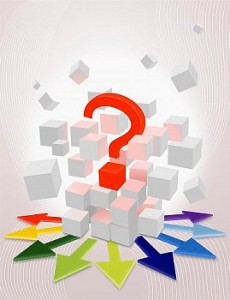 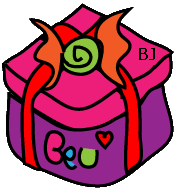